FOUNDATION COURSE III Chapter 1
Introduction to banking sector
DEFINE BANK
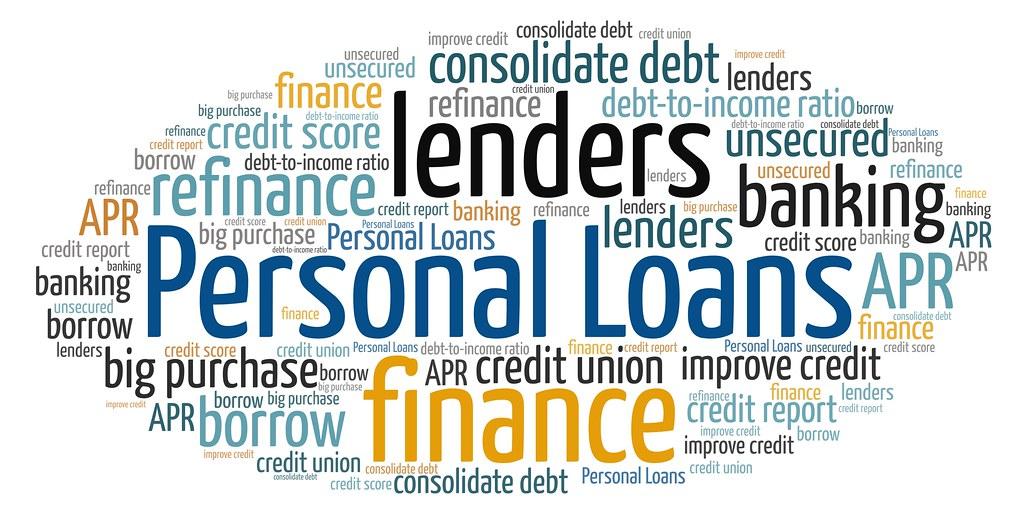 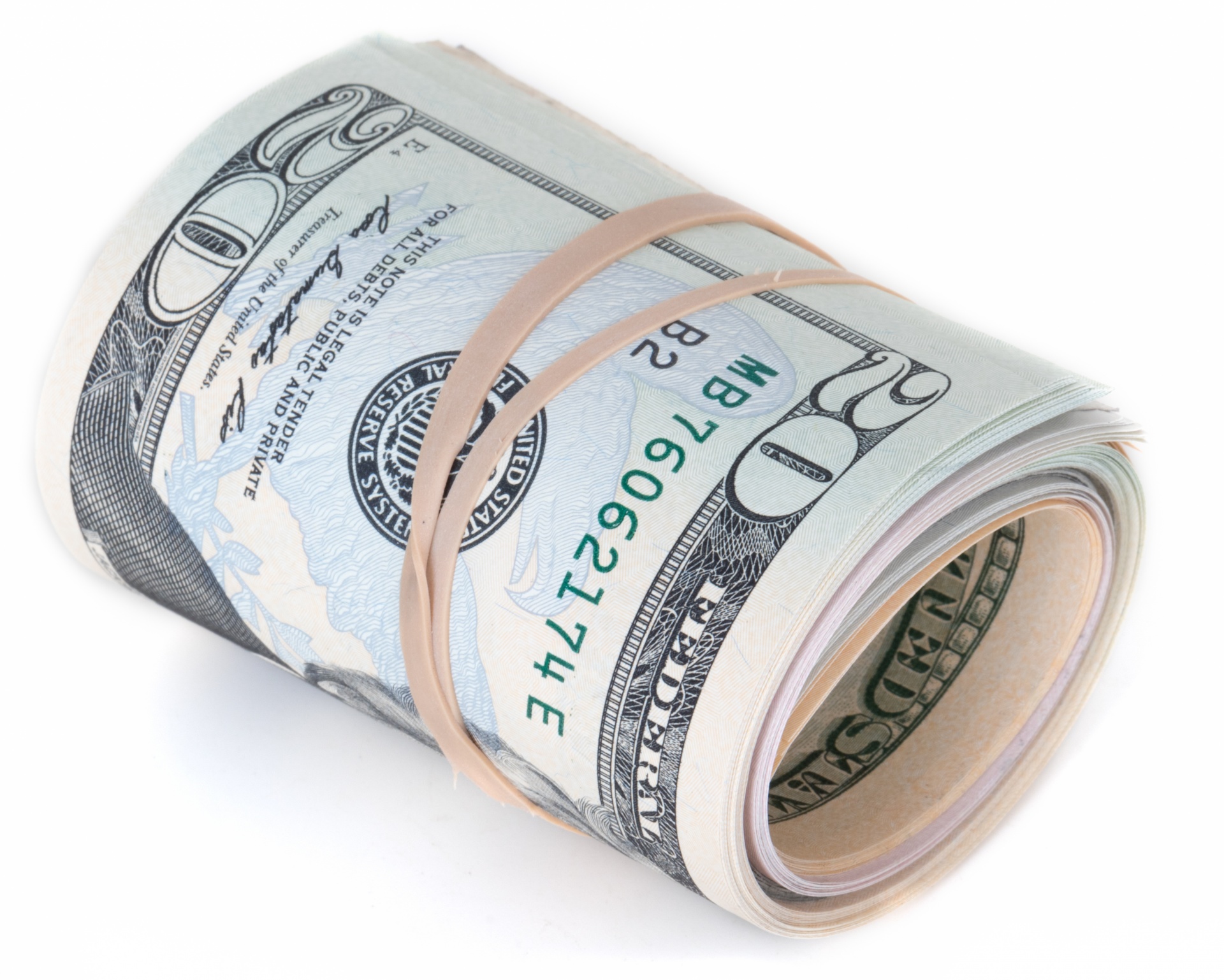 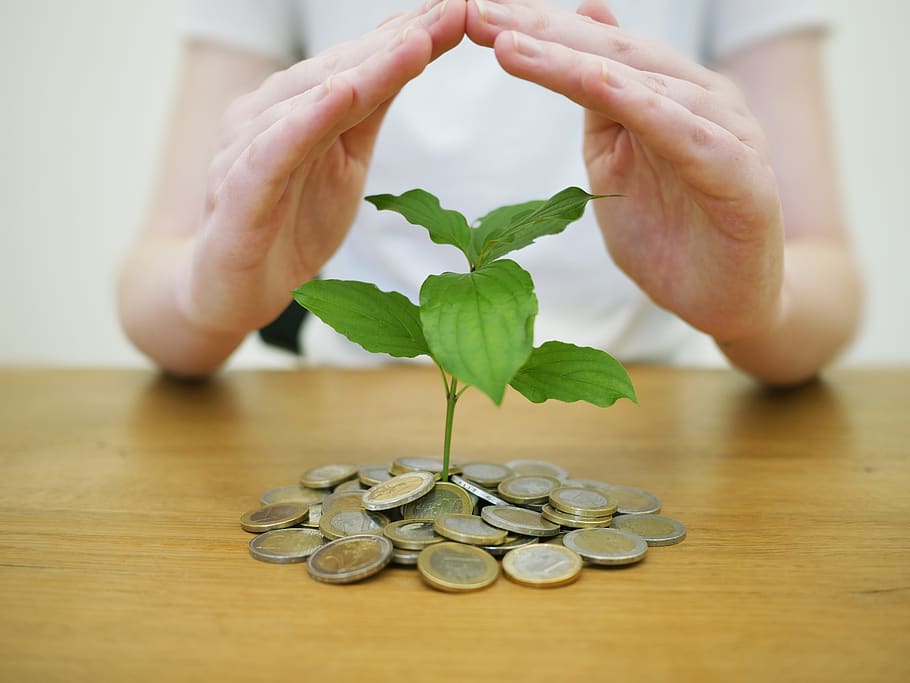 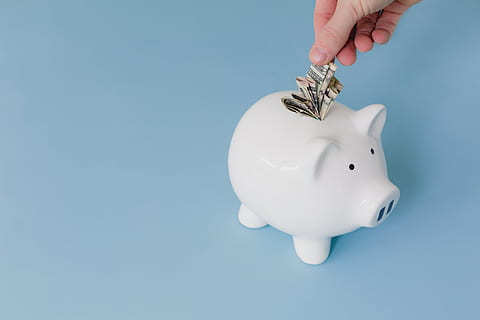 Introduction :-
Banks are institutions that accepts various types of deposits and use these funds for granting loans.
It helps in capital formation and capital accumulation. Banks are reservoirs of resources.
Banks are at the heart of the financial system.
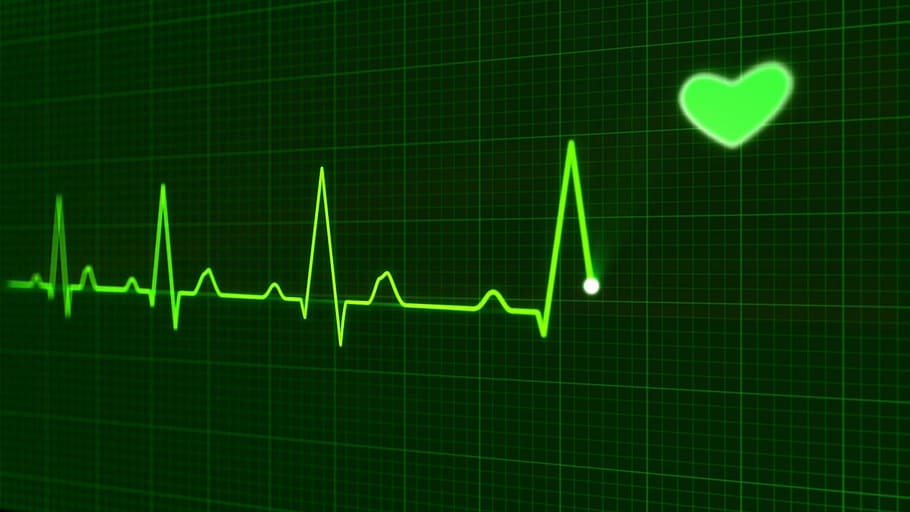 Brief History :-
The word bank has been derived from the French word ‘Banco /Bancus /Banc/Banque’ which means a ‘bench’. 
In India, Bank of Hindustan was the earliest bank started under European directions.
In England, the bankers of “Lombardy” had taken the initiative to start modern banking along with their trading activities.
Definitions of Banking :-
The Banking Regulation Act,1949 (Sec. 5(B)) defines the term ‘Banking Company’ as ‘a company which transact the business of banking in India’, and the term ‘Banking’ has been defined as ‘Accepting for the purpose of lending and investment of deposits of money from the public, repayable on demand, order or otherwise and withdrawable by cheque, draft or order or otherwise.
Features :-
Dealing in Money
Deposits must be Withdrawable
Dealing with Credit
Middle Man
Commercial in Nature
Risk Transformation
Size Transformation
Nature of Agent
General Functions:-
Accepting Deposits From Public
Lending money to public
Transferring money from one place to another
Doing Government Business transactions
Keeping valuables in safe custody
Acting as trustees
Principles Of Banking:-
Principle of Liquidity
The principle of liquidity is very important for the commercial bank. Liquidity refers to the ability of an asset to convert into cash without loss within a short time.Paying the deposited money on demand of customers is called liquidity in the sense of banking.
Principle of Solvency
Solvency means financial capability or sufficiency in the capital. To stay in these competitive market commercial banks must have sufficient capital. If the funds are not sufficient the bank cannot run his business.
The main source of funds of the commercial bank is the deposited money by the depositors through the different types of accounts.
Depositors keep cash in the bank, especially for safety. So commercial banks must ensure the safety of deposited funds.
Principles Of Banking:-
Principle of Profitability
The main objective of the commercial bank is to earn a profit.
For earning profit commercial bank have to invest by providing short-term loans, before providing loan commercial banks have to compensate a certain amount of money as liquidity.

Principle of Loan & Investment
The main source of profit of bank is granting loans to any individual or organization. Investment is a profitable and sound source of income. Commercial banks invest in the business and investment sectors.

Principle of Saving
Commercial banks collect funds by creating savings facilities. Commercial banks try to collect savings from society surplus.
The commercial bank invests these savings to generate profit. So, more savings, more investment, and more profit.
Principles Of Banking:-
Principle of Service
The commercial bank ensures the best services to their customers. The success of a bank depends on the services provided by the bank. The customer chooses those banks that provide improved services.
Principle of Secrecy
The commercial bank should operate their business efficiently. So that they can succeed at the objective.
In this competitive market, there is no alternative way without efficiency in management. So commercial bank must train their employees to increase the efficiency in management.
Principle of Location
Commercial banks must have to locate their branches in the commercial area where many customers are available. The location must be safe for the customers and an easy communication system must exist.
OTHER PRINCIPLES
The principle of goodwill.
The principle of the economy.
The principle of technology.
The principle of publicity.
?
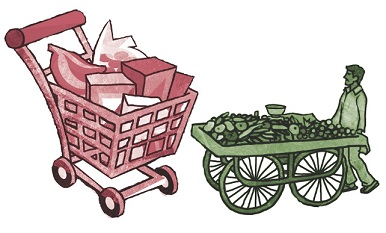 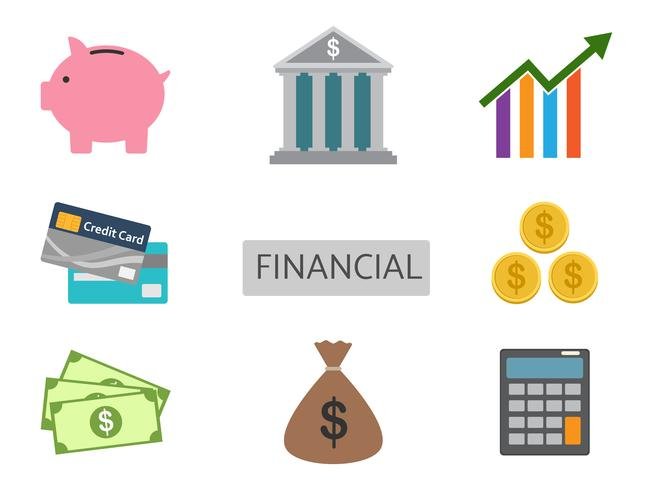 Organized Sector V\S Unorganized Sector :-
Lend money from own saving.
Frequently combine banking with trading activity.
Usually charge very high rate of interest.
Procedure for borrowing are minimal
Usually money has to be returned after a fixed period.
No restrictions as to mode of demand or time and place.
Lending from deposits received from general public.
Trading activity is prohibited.
Rate of interest are comparatively lower.
Paper work, formalities are more.
Money has to be returned on demand.
Demand can be made only through cheques, drafts, order, etc. during working hours in bank premises.
Types of Banks :-
Types of Banks :-
Based on ownership
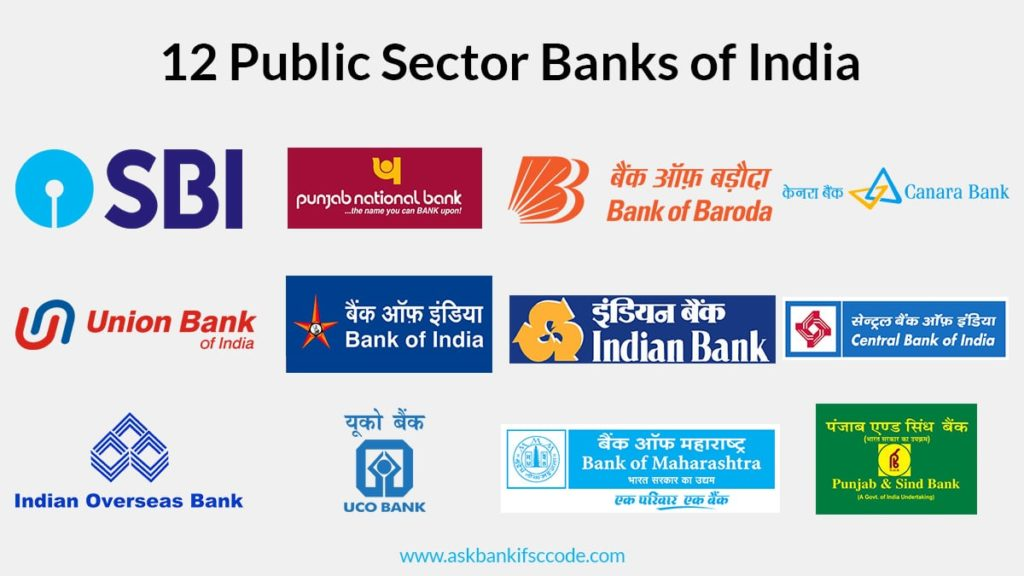 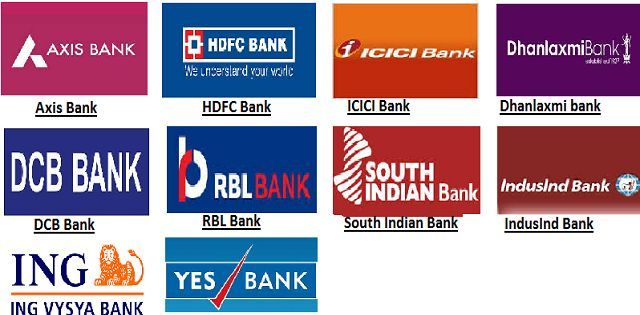 Functions of the Reserve Bank :-
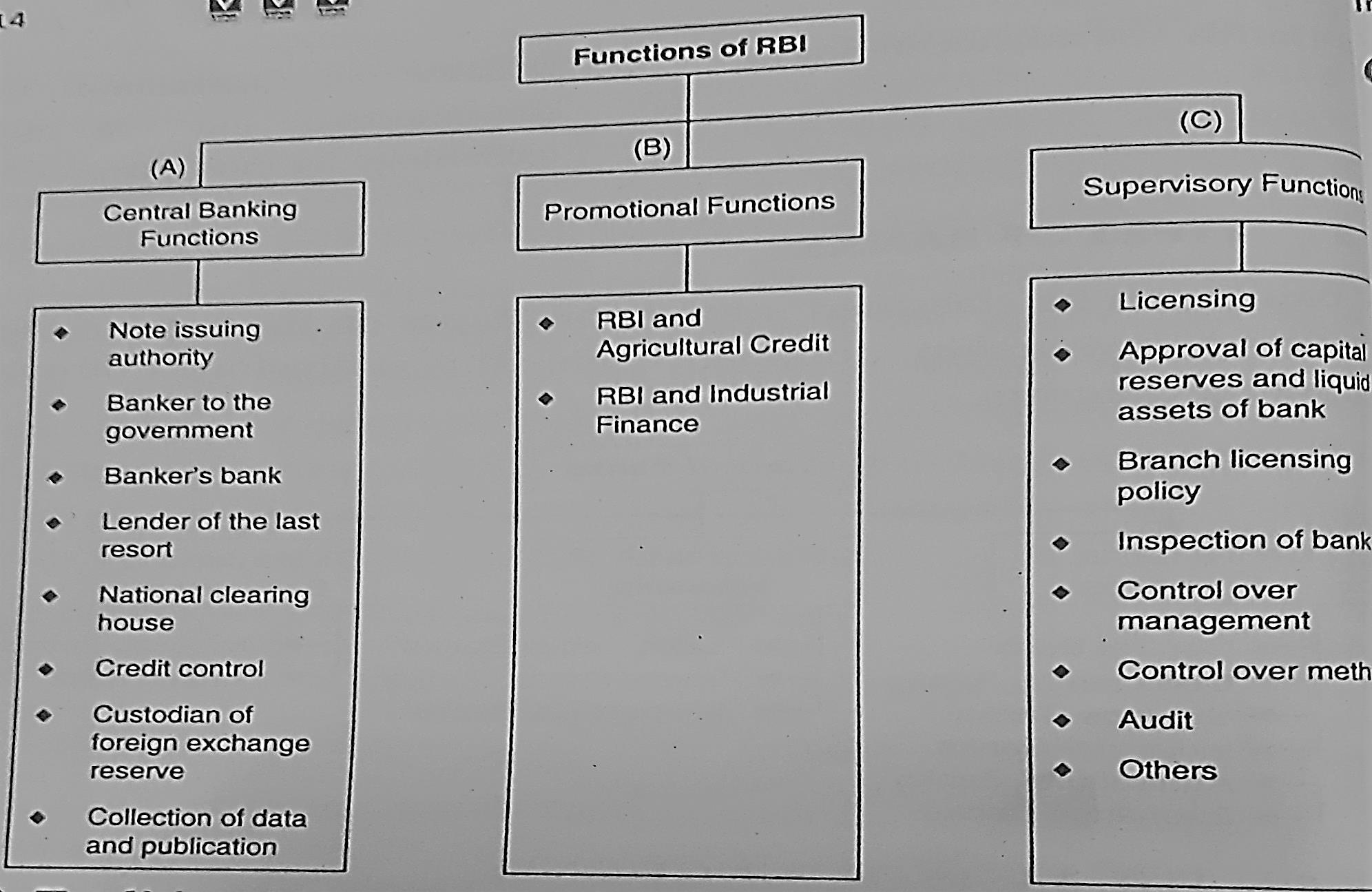 RBI guidelines for the entry of private sector :-
Formation
Capital
Operations
Opening of branches
Public Sector V\S Private Sector  :-
Public sector Bank
Majority shareholding lies with the general public.
Set up with lower capital base.
Branches are less including those in rural areas.
Less number of personnel & unions do not pose a problem.
Fee income is more as they earn commission from loan syndication.
Use state-of-the-art technology.
NPAs are much lower.
More freedom to operate.
At least 51% ownership with the government.
They have old set up so capital assets are more.
Branches are more including those in rural areas.
Number of employees is much more,& they are organized in Trade Unions.
Fund income is more as concentration is more on loans & advances.
Less technology savvy.
NPAs are quite higher.
Government control is more
Types of Co-operative Bank :-
Commercial bank V\s Co-operative Bank :-
Commercial Banks
Co-operative Banks
These banks function on business line i.e. to earn profit.
Established as joint stock company or registered as public corporation under separate Act of Parliament. 
Are organized on unitary basis.
Branch network is spread far and wide within and out of the country.
They are governed by all sections of the Banking Regulation act,1949.
The concept of cooperatives banks are “no profit, no loss”.it works on principles of cooperation, self-help & mutual help.
Are established under the cooperation Societies Acts of different states.
Have a three-tier set-up
Area of the operation is restricted to local/district state.
Only some sections of the Act are applicable to them.
Domestic Bank v/s Foreign Bank :-
It is a joint stock company incorporated in India.
Area of operation extends to whole of India.
Income is more from core banking operation i.e. lending.
Main strength lies in their huge number of branches & the number of employees.
Obtaining a license from RBI is comparatively easier
Focus is more on middle and lower income groups.
Operations are mostly local level.
It is the branch of a joint stock company  incorporated outside India.
Operations are concentrated in metro and tier 1 cities.
Income is more fee based and new products like credit card, mutual fund , etc.
Main strength lies in their technology & vast capital resources as well as their networking.
It is more difficult to obtain a license from RBI.
Focus is more on high income groups, large corporates and MNCs.
Operations are international level.
Payment Bank :-
Globally financial authorities have created room for the participation of non-bank institutions in enabling payments. 
Pre-paid Instrument Providers (PPIs) :-
     It allows customer to store or Pay for goods & services from digital wallets.it accept maximum amount of Rs. 50,000/- & it required to maintain ESCROW account with a scheduled commercial bank. E.g. of PPI is ‘PayTm’.
RBIs Guidelines for licensing of Payment Banks :-
Objectives
Eligible Promoters
Scope of activities
Deployment of funds
Capital requirement
Promoter’s contribution
Foreign shareholding
Application & RBI decision
Regional Rural Bank (RRB):-
Structure & management
Objectives 
To provide credit & other facilities to small & marginal farmer
To encourage rural entrepreneurship.
To increase employment opportunities in the rural areas;
To provide loan for backward class public.
Features :-
It is deemed to be a co-operative society for the purpose of Income Tax Act, 1961.
Area of operation is limited to a specified region.
It grant loans to the small & marginal  farmers, agricultural labourers,
This is a sponsored bank.
The RRB charges interest rates as adopted by the co-operative societies in the state.
Functions:-
Providing short term crop loans.
Granting  loans to co-operative societies for agricultural purposes.
Extending term loans for agricultural activities.
Implementation of different rate of interest
Setting up & maintenance of godowns & warehouse.
Reducing the dependency of weaker section